曲面上のグラフの彩色～種数の増加，面の制限及び局所平面性～
野口　健太
東京電機大学　情報環境学部
2015/2/19
大阪組合せ論セミナー
1
研究内容
専門：
グラフ理論
位相幾何学的グラフ理論

その中でもとくに彩色問題
おそらく最も有名なものは，四色問題
2015/2/19
大阪組合せ論セミナー
2
グラフの彩色問題
１．四色問題

２．Map Color Theorem

３．面の形の制限

４．局所平面性
2015/2/19
大阪組合せ論セミナー
3
１．四色問題

２．Map Color Theorem

３．面の形の制限

４．局所平面性
2015/2/19
大阪組合せ論セミナー
4
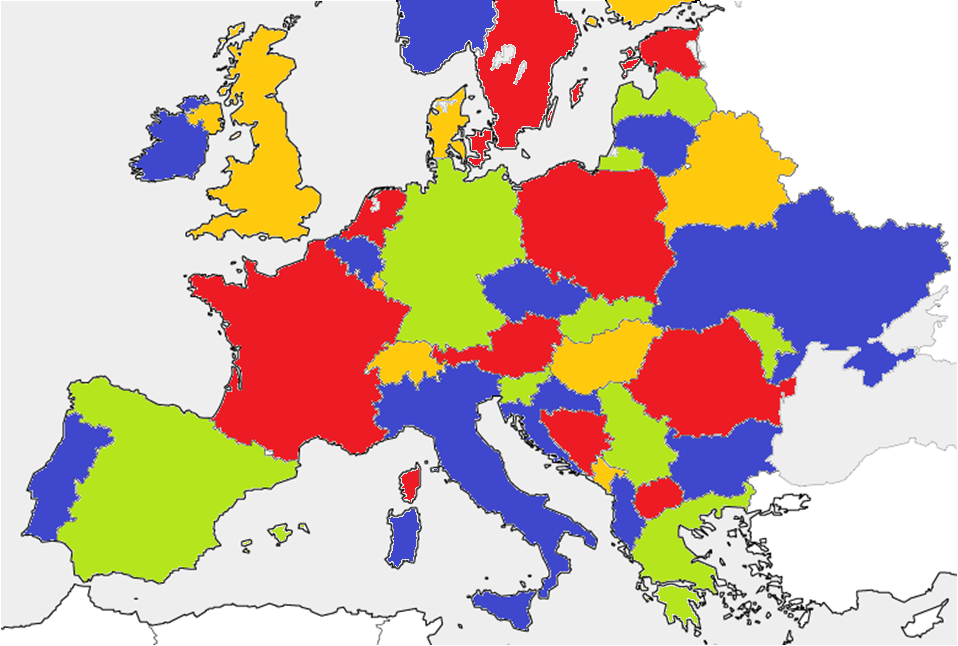 四色定理
定理 (Appel and Haken, 1976)
任意の平面グラフGは，4-頂点彩色可能である．
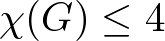 2015/2/19
大阪組合せ論セミナー
5
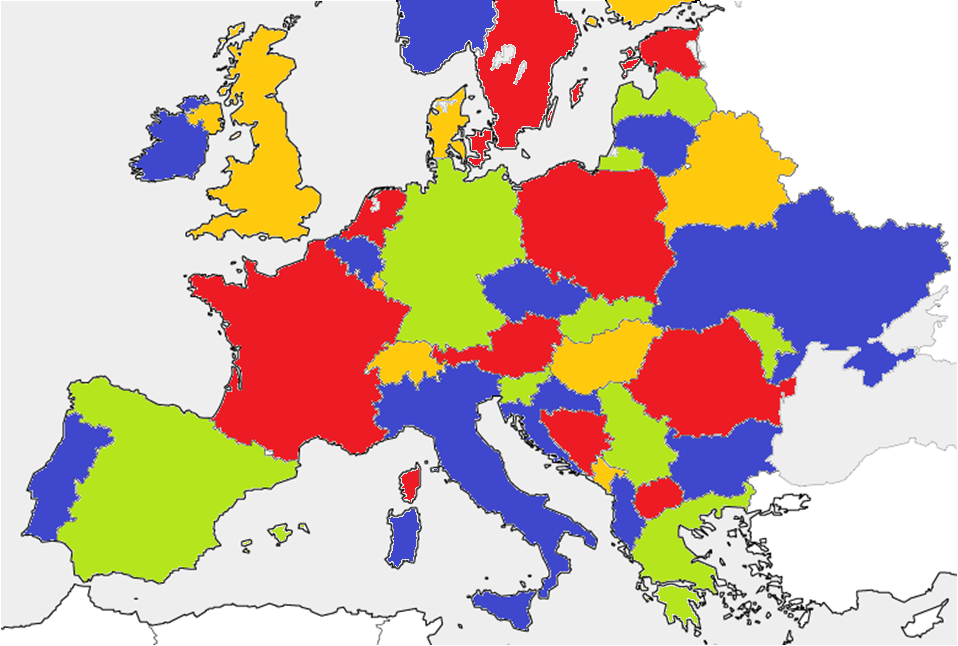 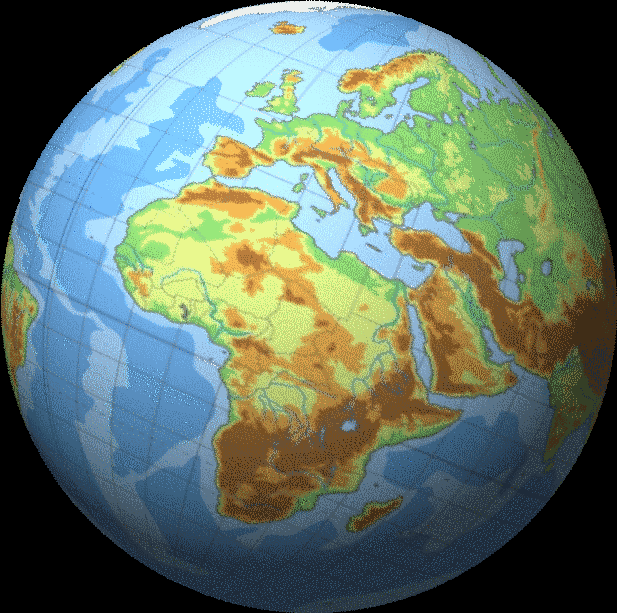 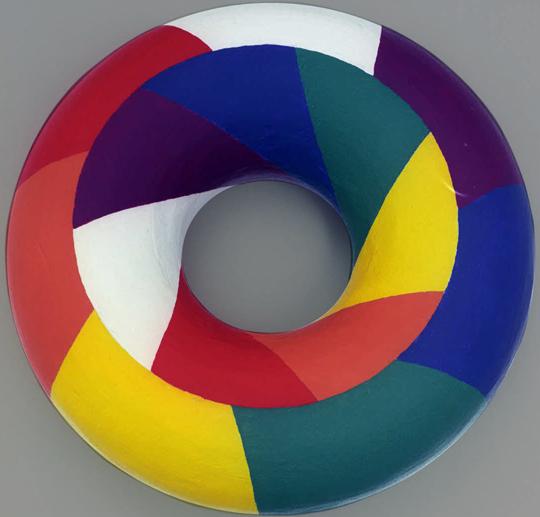 2015/2/19
大阪組合せ論セミナー
6
閉2次元多様体：閉曲面
トーラス　　　　　　　　　クラインの壺
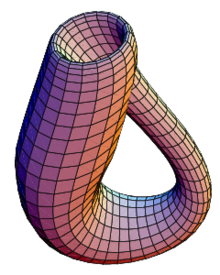 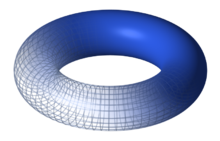 2015/2/19
大阪組合せ論セミナー
7
グラフの彩色問題
１．四色問題

２．Map Color Theorem

３．面の形の制限

４．局所平面性
2015/2/19
大阪組合せ論セミナー
8
閉曲面上のグラフの染色数
色数が多く必要
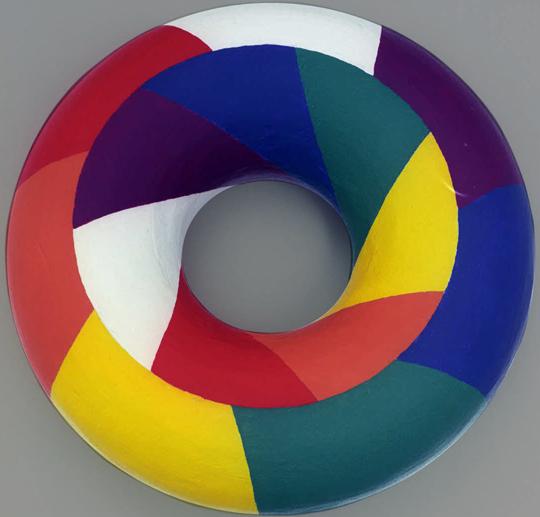 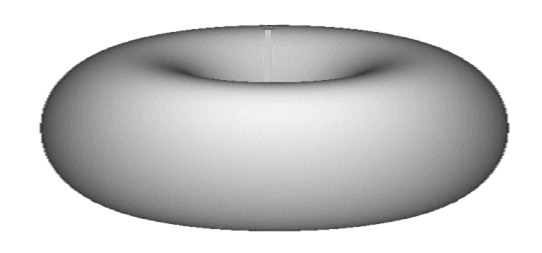 2015/2/19
大阪組合せ論セミナー
9
Map Color Theorem
定理 (Ringel, 1974)
S をオイラー標数 ε=ε(S) を持つ，球面とクライン
の壺を除く閉曲面とする．
このとき S 上のグラフ G で，以下を満たすものが
存在する．また右辺の値は最良である．
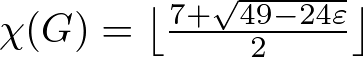 2015/2/19
大阪組合せ論セミナー
10
上限と下限
は簡単．


下限を示すのが難しい‥
→閉曲面ごとに　　　　　　　　頂点の完全グラフが埋め込めることを示す．
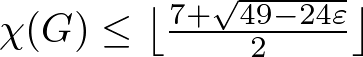 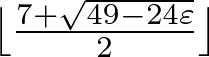 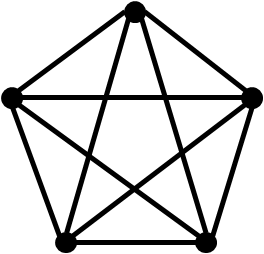 2015/2/19
大阪組合せ論セミナー
11
球面の場合
定理 (Ringel, 1974)
S をオイラー標数 ε=ε(S) を持つ，球面とクライン
の壺を除く閉曲面とする．
このとき S 上のグラフ G で，以下を満たすものが
存在する．また右辺の値は最良である．
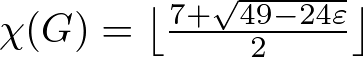 より
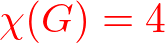 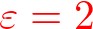 2015/2/19
大阪組合せ論セミナー
12
染色数が大きなグラフ
定理 (Dirac, 1952, Albertson, Hutchinson, 1979)
S をオイラー標数 ε=ε(S) を持つ，球面とクライン
の壺を除く閉曲面とする．
このとき S 上のグラフ G で以下を満たすものは，
その頂点数の完全グラフを部分グラフとして含む．
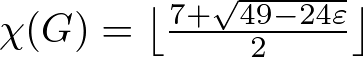 2015/2/19
大阪組合せ論セミナー
13
どうやって染色数を減らせるか？
染色数が小さいグラフの研究に流れが移る．
2015/2/19
大阪組合せ論セミナー
14
グラフの彩色問題
１．四色問題

２．Map Color Theorem

３．面の形の制限

４．局所平面性
2015/2/19
大阪組合せ論セミナー
15
Grötzschの定理
定理 (Grötzsch, 1959)
任意の三角形を含まない平面グラフ G に対し，
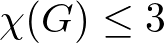 2015/2/19
大阪組合せ論セミナー
16
球面以外での結果
ここ以外ベスト
2015/2/19
大阪組合せ論セミナー
17
平面上で染色数の小さいグラフの族
四角形分割　　　　　　　　偶三角形分割
次数が偶数
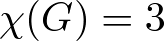 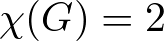 2015/2/19
大阪組合せ論セミナー
18
一般の閉曲面上では
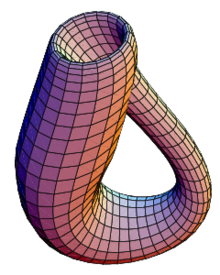 非可縮方向のずれが生じてくるため，染色数は大きくなる．
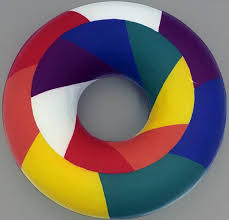 2015/2/19
大阪組合せ論セミナー
19
グラフの彩色問題
１．四色問題

２．Map Color Theorem

３．面の形の制限

４．局所平面性
2015/2/19
大阪組合せ論セミナー
20
染色数の小さなグラフ
頂点数だけ色の数を用意すれば必ず塗れるので，染色数の小さなグラフを考えたい．

完全グラフが染色数を大きくする原因である．

→頂点数の大きな完全グラフを禁止したい．
2015/2/19
大阪組合せ論セミナー
21
Edge width (辺幅)
ew(G) := min{|C|: C は G の非可縮閉路}
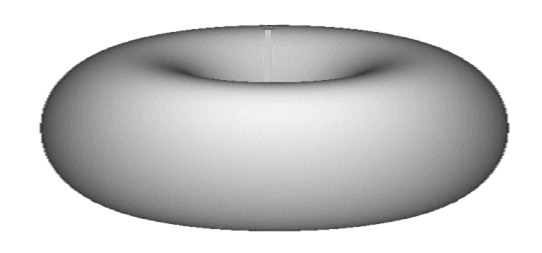 ew(G) が十分に大きいグラフを，局所平面グラフと呼ぶ．
2015/2/19
大阪組合せ論セミナー
22
局所平面グラフ
定理 (Thomassen, 1993)
任意の閉曲面 S に対して，ある定数 N = N(S) 
が存在して，以下を満たす；
ew(G) ≥ N を満たす S 上の任意のグラフ G に
対して，　　　　　　．

S 上の任意の局所平面グラフ G に対し，
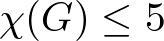 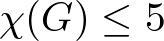 5はベスト
2015/2/19
大阪組合せ論セミナー
23
時間があれば
私の最新の研究について．
2015/2/19
大阪組合せ論セミナー
24
基本群を利用したグラフの分類
閉曲面 S の基本群を利用して，S 上の四角形分割や偶三角形分割グラフを分類したい．

とくに私は最近，偶三角形分割グラフにおける「モノドロミー」を研究している．
2015/2/19
大阪組合せ論セミナー
25
モノドロミー
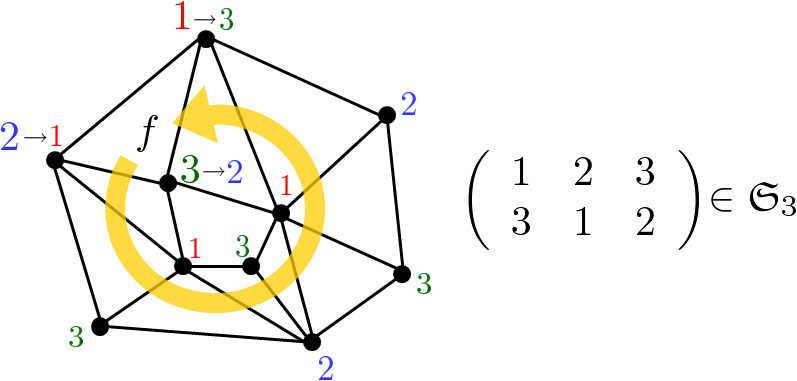 2015/2/19
大阪組合せ論セミナー
26
平面上のモノドロミー
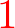 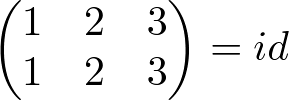 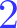 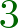 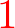 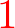 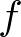 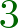 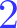 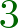 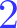 2015/2/19
大阪組合せ論セミナー
27
一般の閉曲面上のモノドロミー
S






　　　と　　　がホモトピック　　　色の変化は同じ．
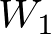 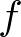 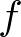 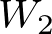 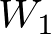 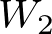 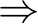 2015/2/19
大阪組合せ論セミナー
28
考える利点
一般の閉曲面上のグラフの彩色問題では，三角形分割グラフの族に対して解決すれば良いことが多い．

→三角形分割グラフの構造の解析が進めば，閉曲面上のグラフの彩色問題を解決する新たな手法となりえる．
2015/2/19
大阪組合せ論セミナー
29
未解決問題
予想A (Robertson, 2001)
任意の局所平面的三角形分割グラフは，
Grünbaum coloring を持つ．
2015/2/19
大阪組合せ論セミナー
30
Grünbaum coloring
平面三角形分割グラフにおいて，Grünbaum coloring を持つことと 4-頂点彩色を持つことは同値．
全ての面に３色が現れる辺着色
2015/2/19
大阪組合せ論セミナー
31
三角形分割の染色数による分類
三角形分割
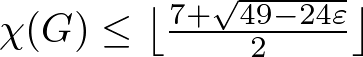 局所平面グラフ
？
平面グラフ
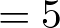 ？
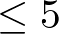 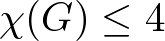 Grünbaum coloring が存在
2015/2/19
大阪組合せ論セミナー
32
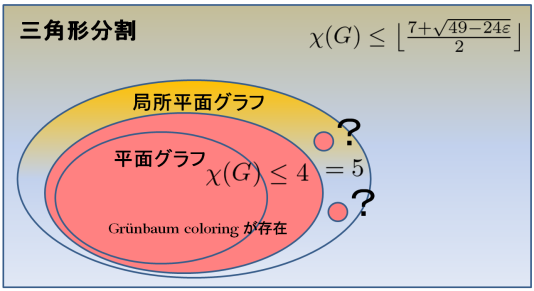 特殊な三角形分割
4-彩色不可能な族が存在
4-彩色不可能
偶三角形分割　　　　　フィスク三角形分割
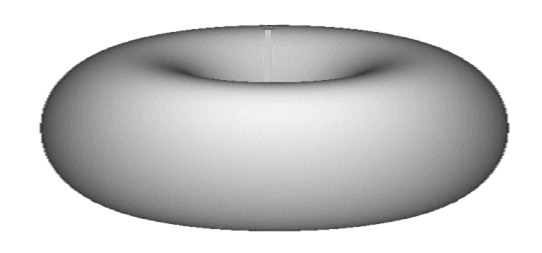 隣接２頂点だけ奇次数
全ての次数が偶数
2015/2/19
大阪組合せ論セミナー
33
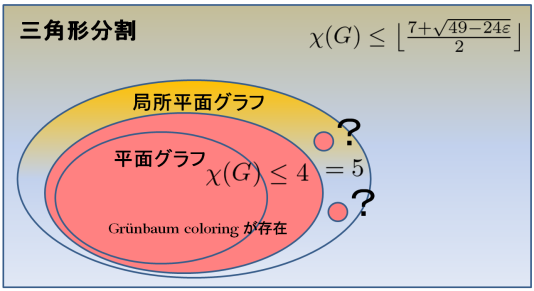 未解決問題へのアプローチ
モノドロミーを利用して，予想Aは偶三角形分割グラフに対しては正しいことが判明している．

この結果を，奇次数頂点を持つ三角形分割グラフにも拡張することにより，予想Aの完全解決を目指す．
2015/2/19
大阪組合せ論セミナー
34
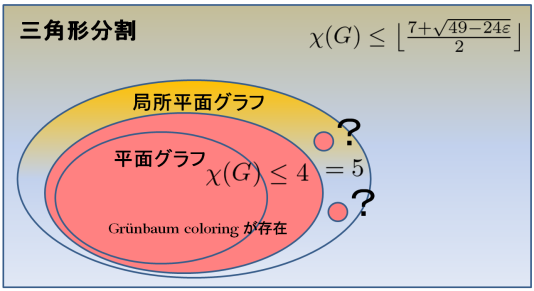 最近判明したこと
定理 (野口, preprint)
任意の局所平面的フィスク三角形分割は，
Grünbaum coloring を持つ．
2015/2/19
大阪組合せ論セミナー
35
5-染色的偶三角形分割の特徴付け
定理 (Nakamoto, 2008)
G を局所平面的偶三角形分割とする．G が 5-
染色的である必要十分条件は，G が 4-染色的
な偶角形分割 H の面細分であることである．
2015/2/19
大阪組合せ論セミナー
36
面細分
S
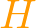 color factor
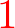 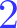 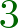 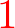 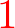 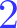 2015/2/19
大阪組合せ論セミナー
37
証明のアイデア
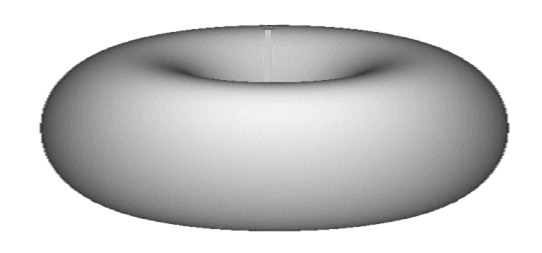 良い非可縮閉曲線
2015/2/19
大阪組合せ論セミナー
38
証明のアイデア
Color factor を持つ偶三角形分割
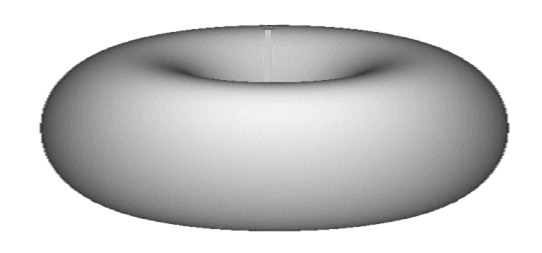 良い非可縮閉曲線
2015/2/19
大阪組合せ論セミナー
39
証明のアイデア
Color factor を持つ偶三角形分割
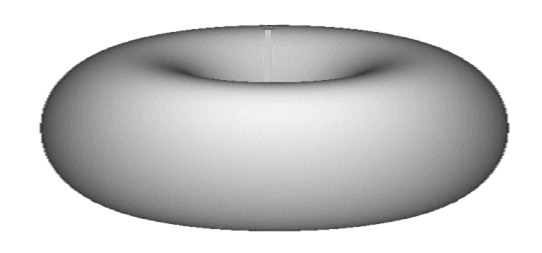 良い非可縮閉曲線
2015/2/19
大阪組合せ論セミナー
40
Monodromy
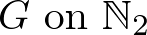 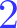 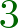 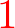 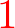 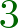 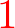 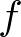 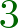 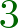 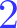 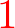 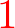 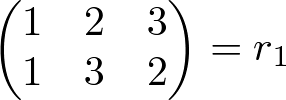 2015/2/19
大阪組合せ論セミナー
41
Monodromy
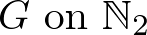 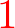 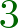 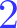 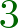 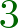 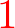 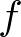 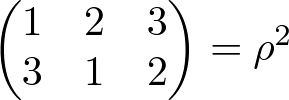 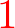 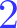 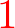 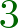 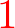 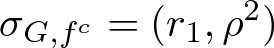 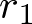 2015/2/19
大阪組合せ論セミナー
42
Equivalent
二つの homomorphisms
   に対し，　　　 　　　を満たすような　　 　　　が
   存在するとき，equivalent という．
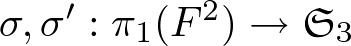 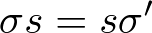 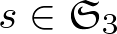 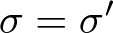 2015/2/19
大阪組合せ論セミナー
43
Monodromy
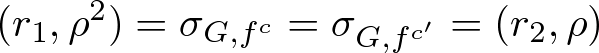 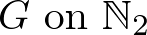 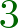 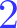 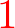 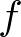 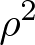 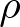 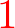 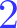 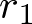 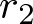 2015/2/19
大阪組合せ論セミナー
44
Equivalence class
の equivalence class は，f と c の選択に依らない.
   これは G の monodromy と呼ばれ，　   で表される．
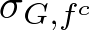 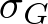 2015/2/19
大阪組合せ論セミナー
45
Congruent
S上の二つの偶三角形分割グラフ G と G’に対し，　　　　　　　　を満たす準同型写像
　　　　　　　　が存在するとき，　　と　　　を
　congruent と呼ぶ．
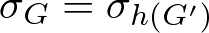 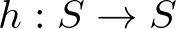 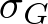 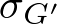 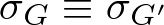 2015/2/19
大阪組合せ論セミナー
46
定理
定理（野口，preprint）
向付可能閉曲面上の偶三角形分割グラフの
モノドロミー同値類は４つ，
向き付け不可能閉曲面上の偶角形分割グラ
フのモノドロミーの同値類は８つである．
2015/2/19
大阪組合せ論セミナー
47